Key pest groups
1
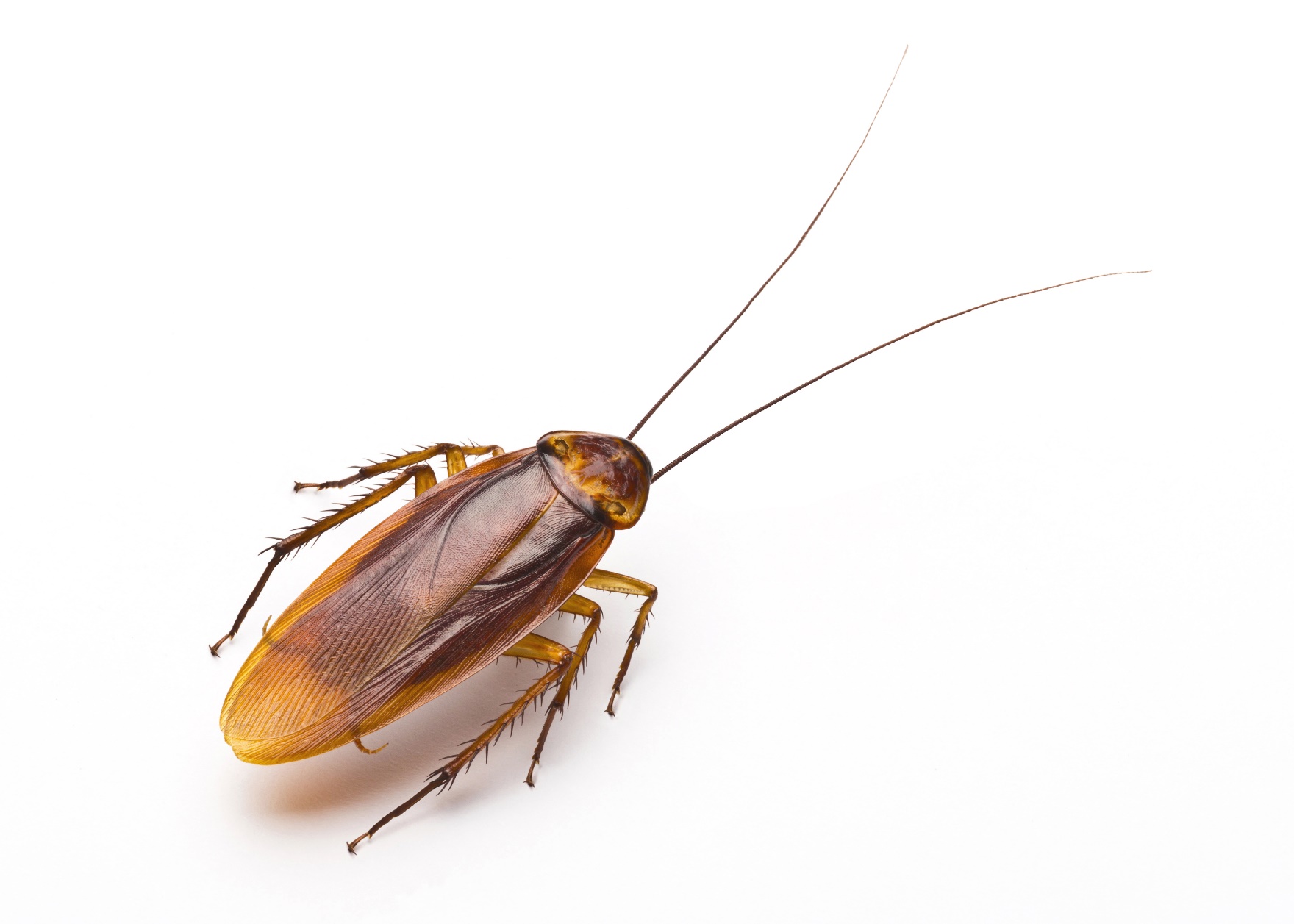 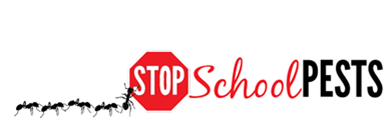 Lesson 3 of 3
In-Person Education Module
Learning Objectives
2
How to identify key exterior and landscape pest groups, including:
Biting and stinging pests
Flies
Ants
Cockroaches
Rodents
Wood-destroying insects
Common weeds
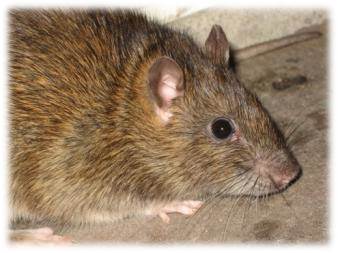 Norway rat - Dawn H. Gouge, 
University of Arizona
Stinging Pests
3
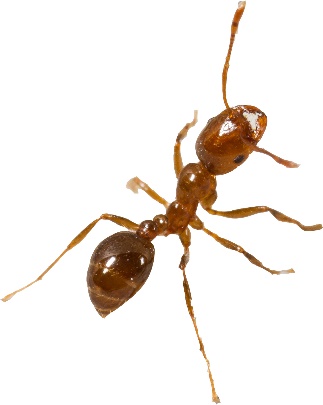 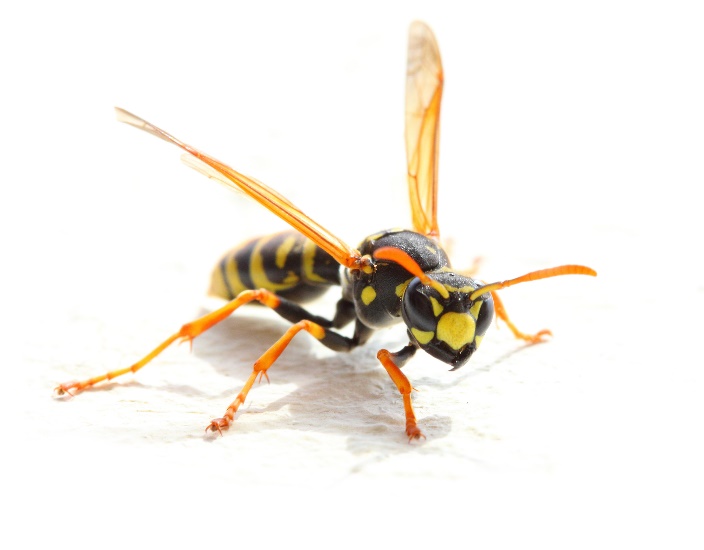 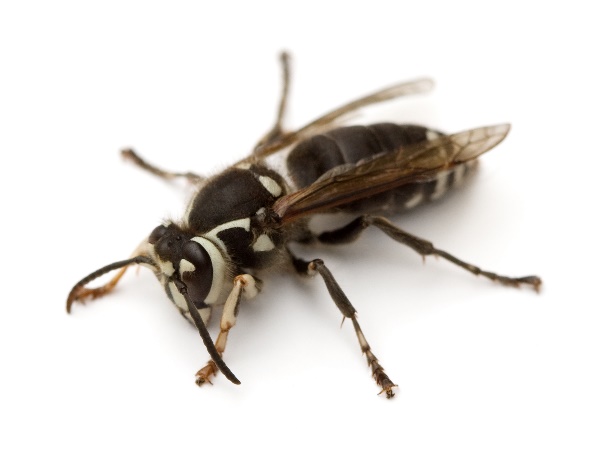 Fire ant – Robert LaMorte, University of Arizona
Yellowjacket
Baldfaced hornet
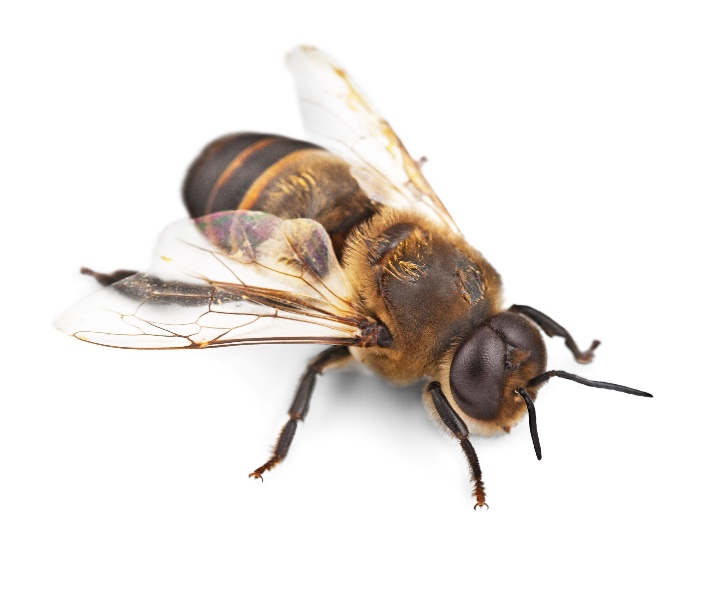 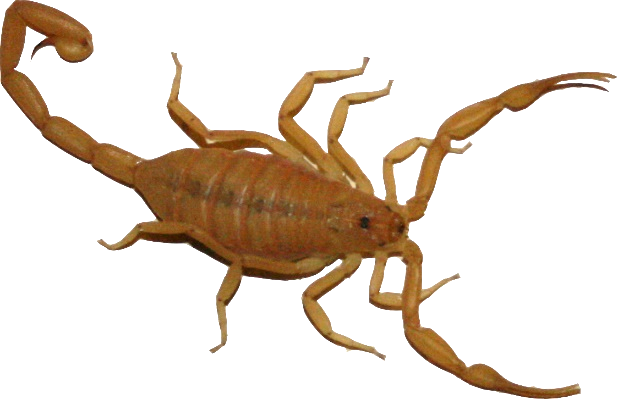 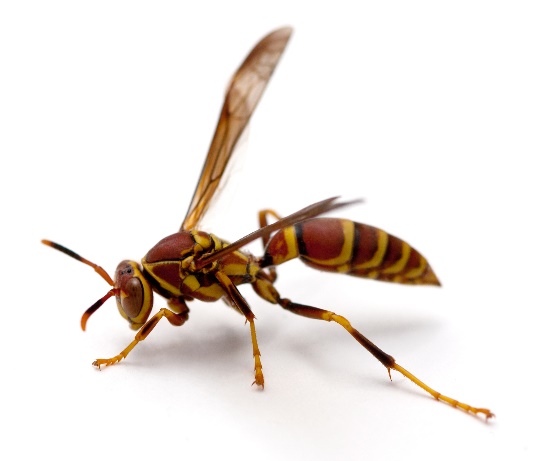 Scorpion – Dawn H. Gouge, University of Arizona
Paper wasp
Honey bee
Biting and Stinging Pests
4
Yellowjackets, hornets and paper wasps are both beneficial and problematic
Yellowjackets and paper wasps can sting repeatedly, while a bee can sting only once
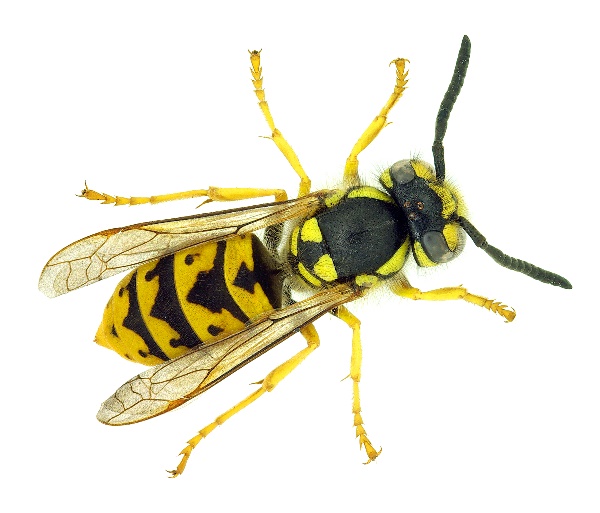 Biting and Stinging Pests Continued
5
Fire ants respond rapidly and aggressively to disturbance
Fire ants can sting repeatedly
Polymorphic workers  (workers are obviously a mix of different sizes)
There are native and introduced species
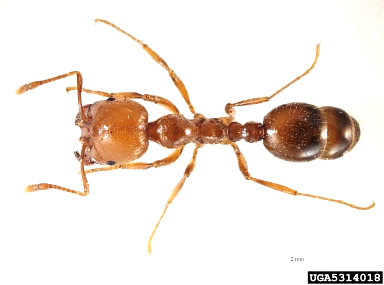 Fire Ant -
Pest and Diseases Image Library, bugwood.org
Biting and Stinging Pests Continued
6
Fire ants are a medically significant pest
Forage indoors and out
Red imported fire ants require a specific management plan
Native species can be discouraged:
Improve turf health
Use pesticide baits
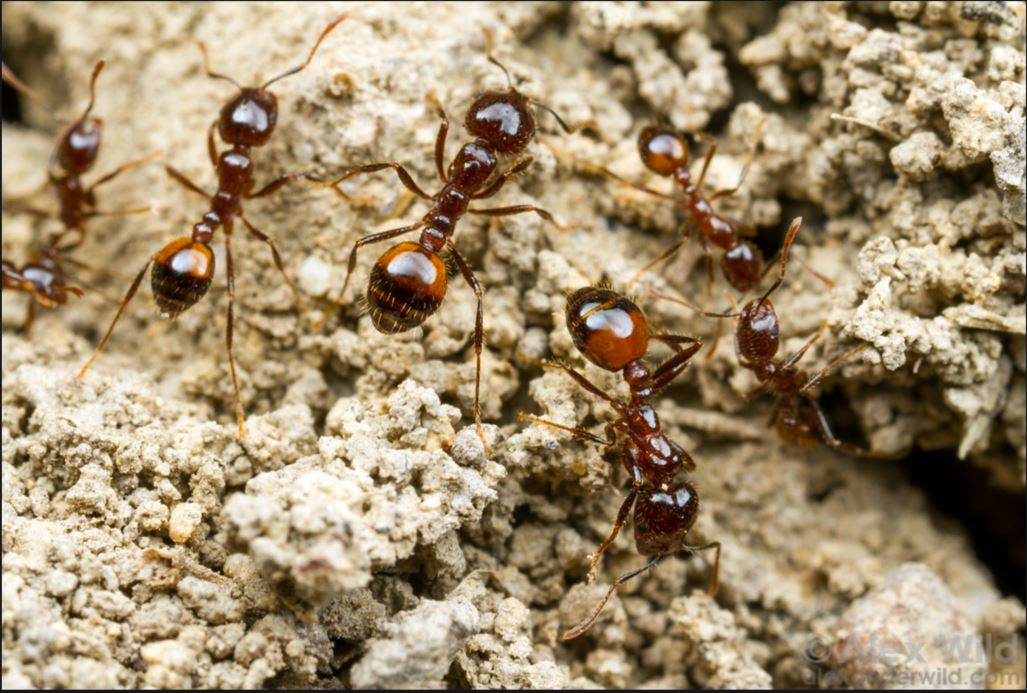 Black imported fire ants – Alex Wild, alexanderwild.com
Biting and Stinging Pests Continued
7
Stings of fire ants, bees and wasps may cause allergic reactions
Red imported fire ants
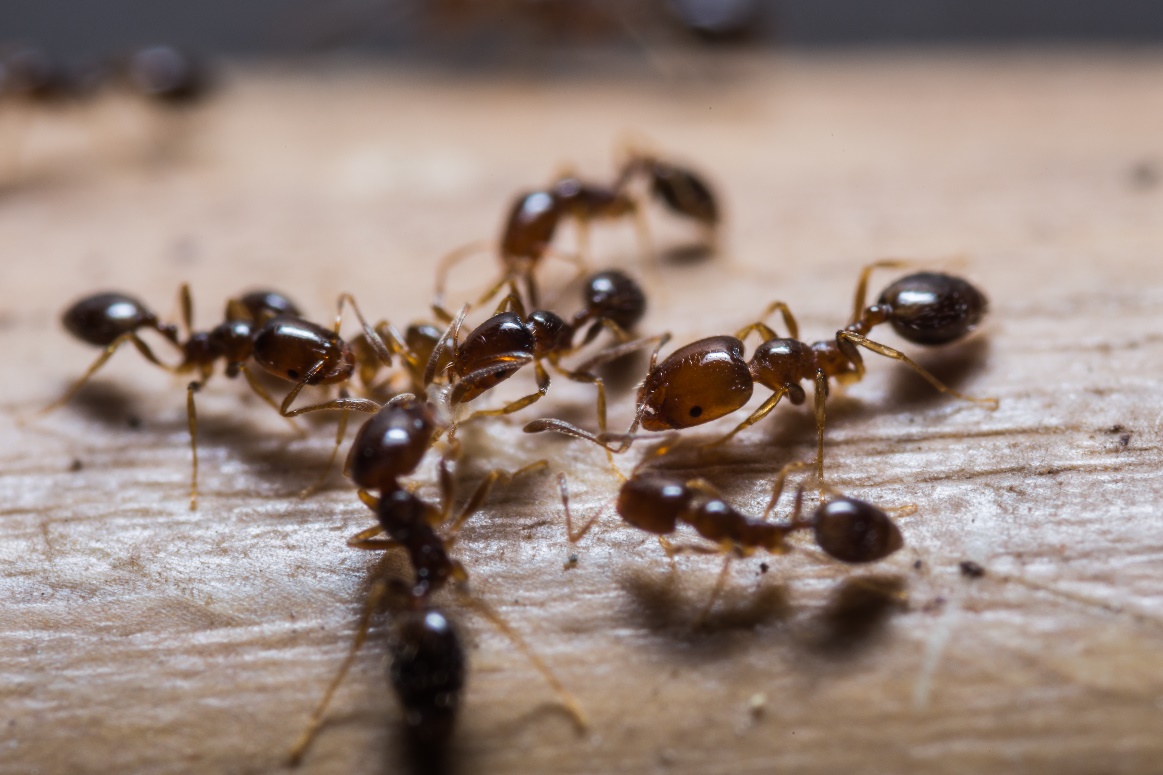 Other Ants
8
Some ants only become pests when they invade buildings
Sealing entry points is a challenge, but possible 
Many species of ants arebeneficial
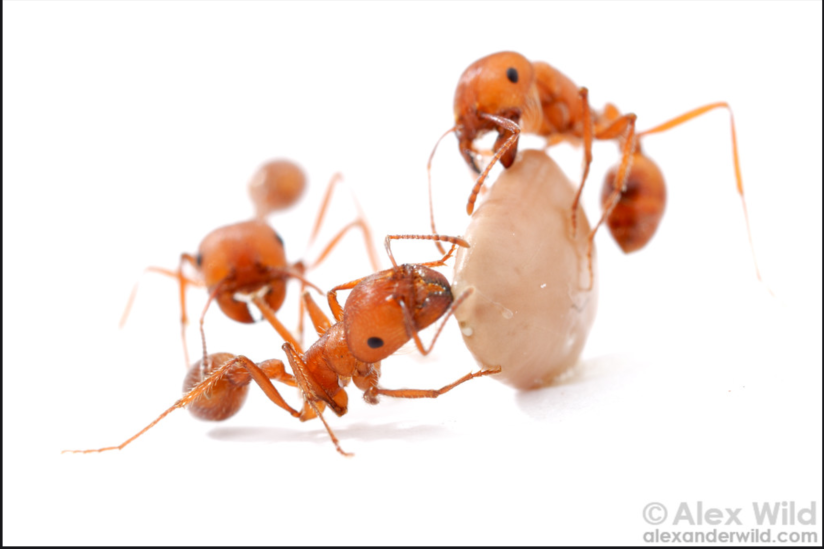 Harvester ants – Alex Wild, alexanderwild.com
Other Ants
9
Identify the ant
Management strategies may be species specific
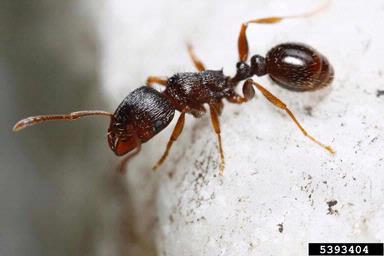 Pavement Ant -
Joseph Berger, bugwood.org
Flies
10
House flies, dump flies, bottle flies, flesh flies
Breed in garbage and/or animal feces
Not aggressive and do not bite 
Carry bacteria and other microbes from garbage onto food, utensils and food preparation surfaces 
Foodborne illness risk
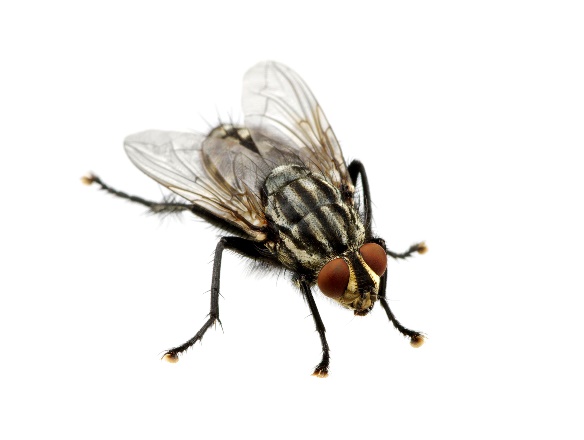 Cockroaches
11
Species are flattened, oval-shaped insects with long legs and antennae 
Heads are tucked under and most have hind “cerci” 
Most common areGerman, brown-banded,  American, and oriental cockroaches
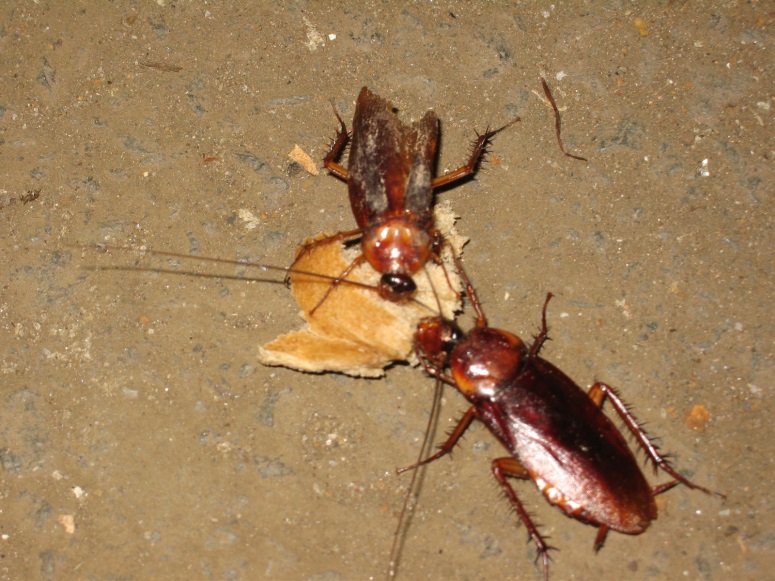 American cockroaches – Dawn H. Gouge, University of Arizona
German cockroaches
Cockroaches Continued
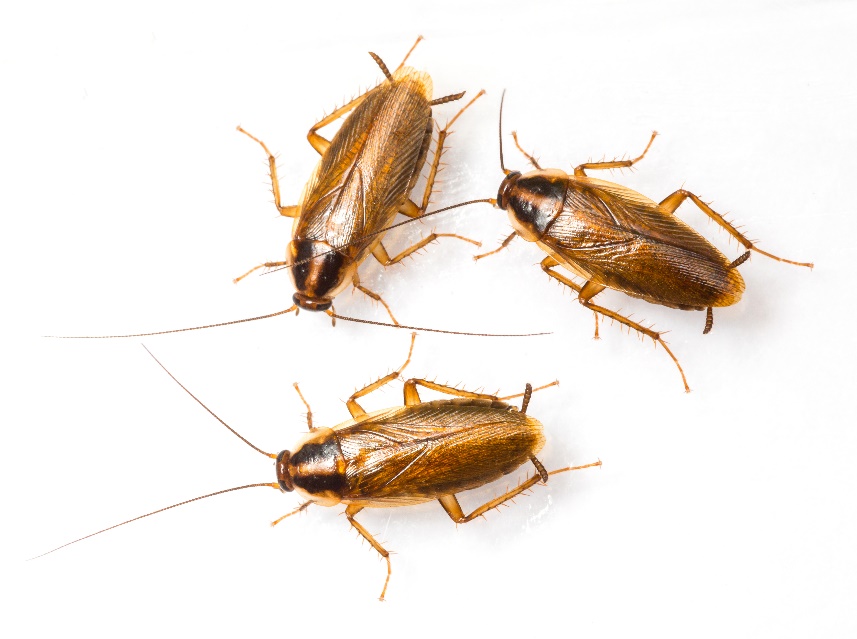 12
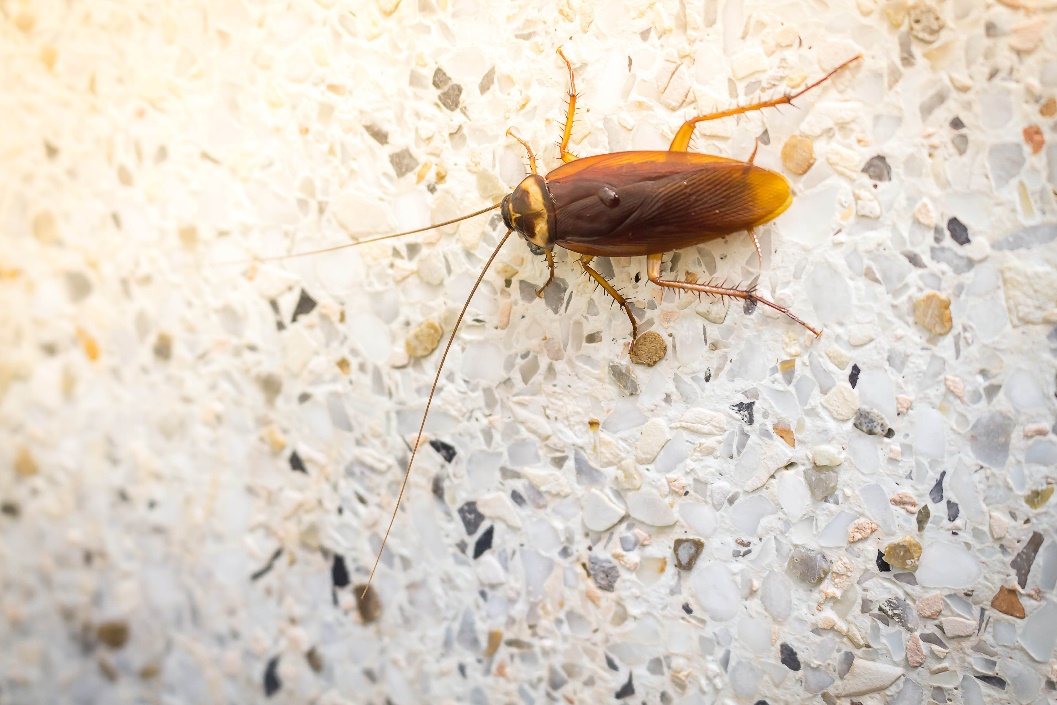 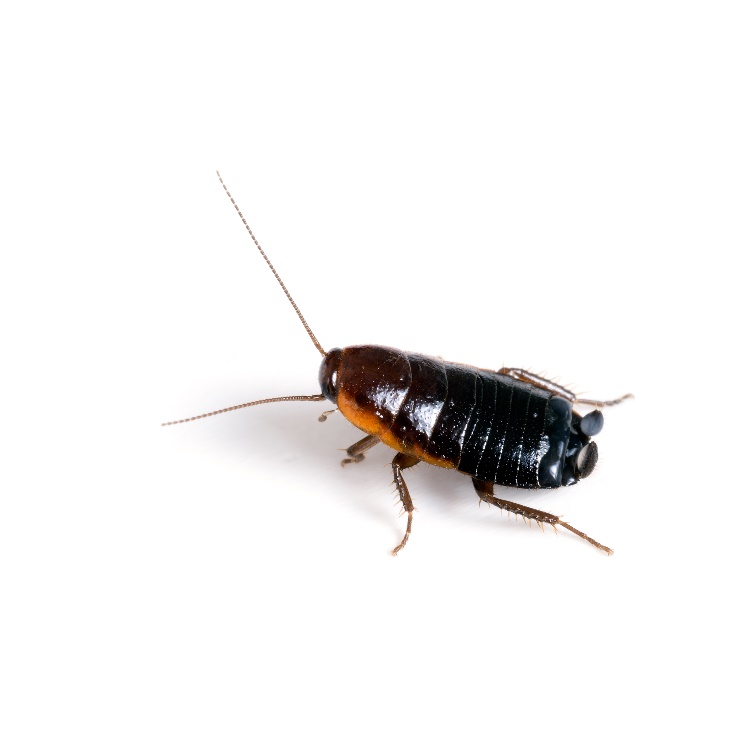 American cockroach
Oriental cockroach
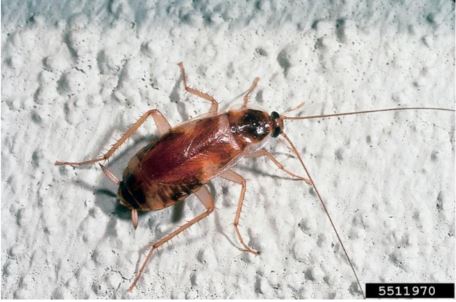 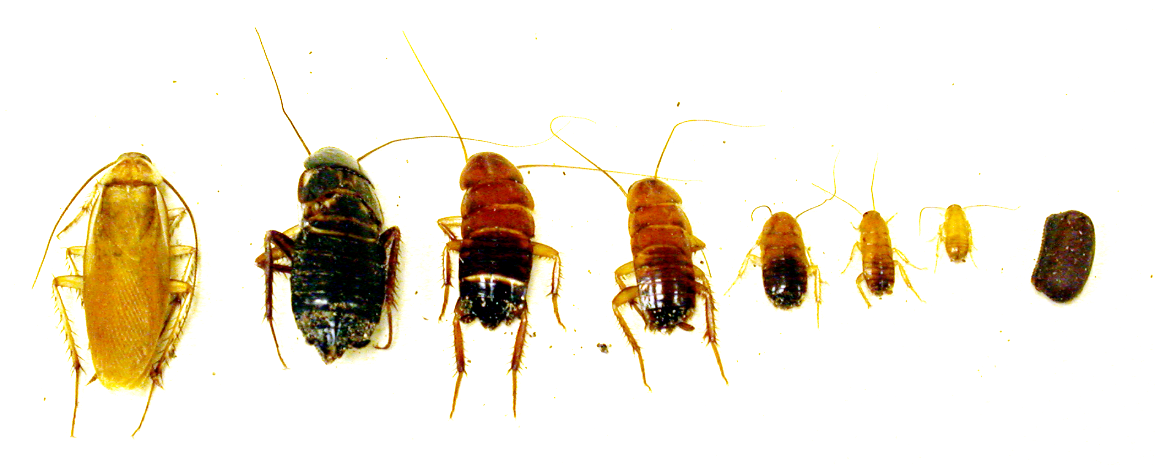 Brownbanded cockroach - Kansas Department of Agriculture, Bugwood.org
Turkestan cockroach – Dawn H. Gouge, University of Arizona
[Speaker Notes: National Center for Environmental Health, 2009]
Cockroaches Continued
13
Many like to squeeze into warm cracks and crevices
German cockroaches prefer warm and wet environments 
Brownbanded cockroaches are most often found in drier locations
American and oriental cockroaches are found where there is high moisture, but leave these environments to roam
German Cockroaches
14
German cockroaches produce allergens that can trigger asthma symptoms in sensitive individuals
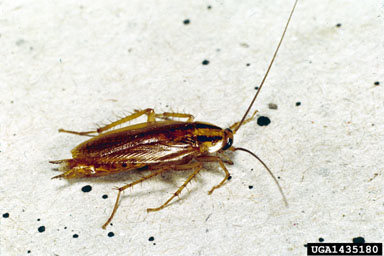 German Cockroach
Clemson University - USDA Cooperative Extension Slide Series, bugwood.org
[Speaker Notes: National Center for Environmental Health, 2009]
Rodents
15
Rats and mice often enter schools and warehouses in search of food and shelter
The most common rodent pests are the commensal rats and mice 
They include the roof rat, Norway rat and house mouse 
Rats and mice consume or contaminate large quantities of food and damage structures, stored clothing and documents, and can cause a great deal of damage to computer and electrical systems due to their habit of chewing wires
Rodents Continued
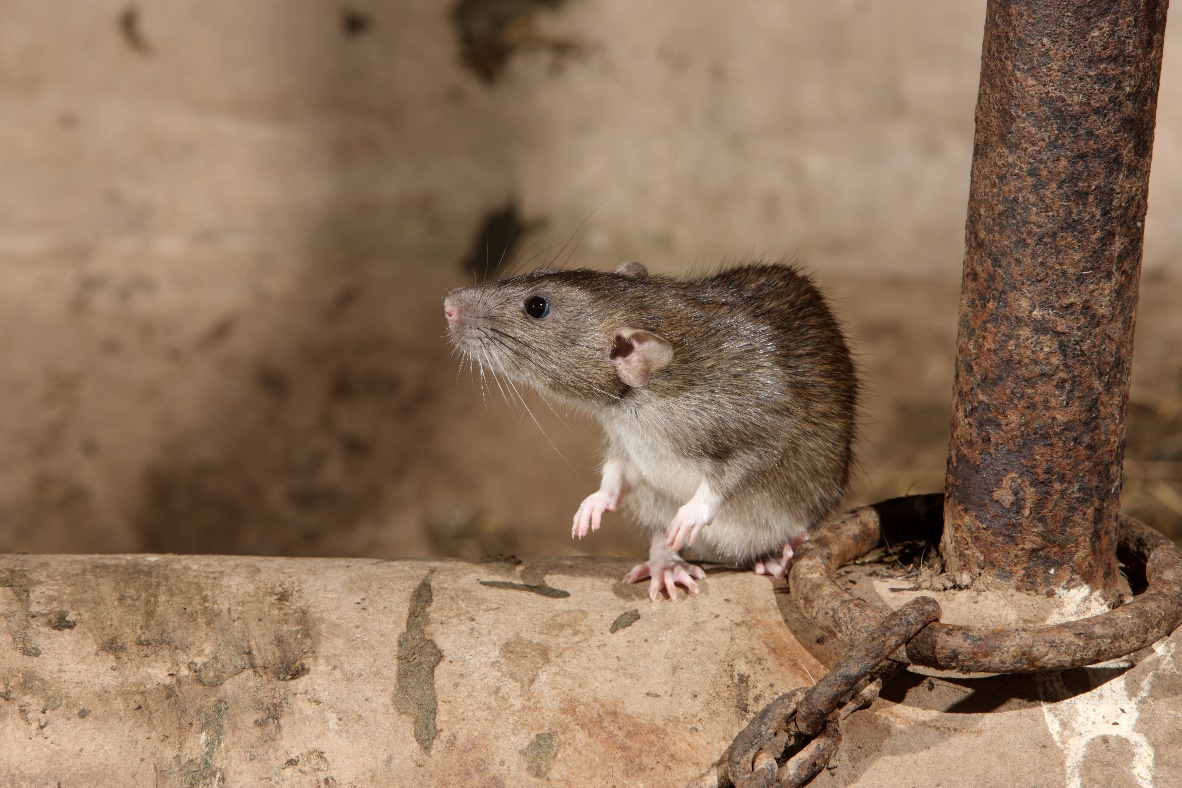 16
Norway rat
Roof rat – Larry Jon Friesen Copyright © 1995-2016 UC Regents
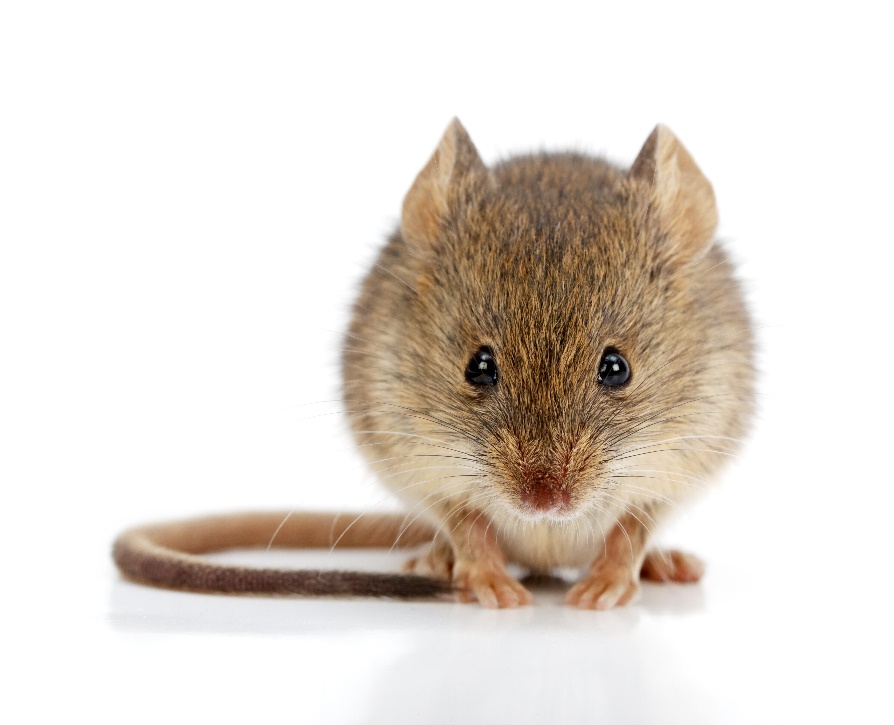 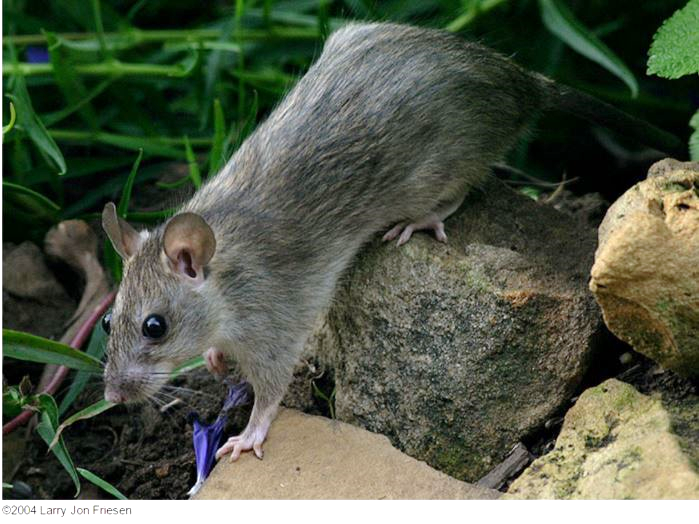 House mouse
[Speaker Notes: National Center for Environmental Health, 2009]
Wood-destroying Insects
17
Carpenter Ants
Cavity dwellers 
Establish nests in wall voids and spaces 
External colonies associated with tree stumps 
Prefer weakened, damp or rotting wood
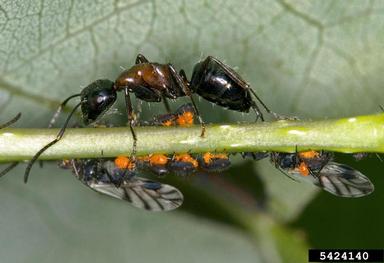 Carpenter ant - David Cappaert, Michigan State University, bugwood.org
Wood-destroying Insects Continued
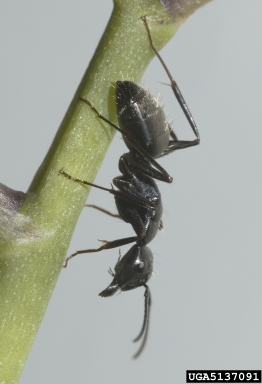 18
Carpenter Ants
Do not consume wood, they tunnel and nest in it 
Large, can bite and spray formic acid, but do not sting
Carpenter ant - Susan Ellis, bugwood.org
Wood-destroying Insects Continued
19
Termites
Several types
Dry wood
Subterranean 
Social insects that live in colonies 
Thousands or millions of members
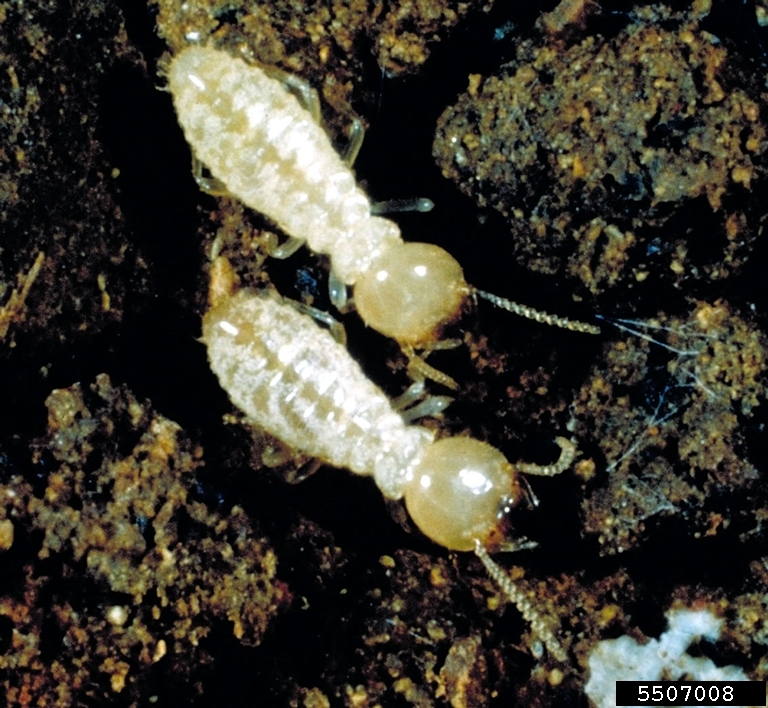 Eastern subterranean termites - Phil Sloderbeck, Kansas State University, Bugwood.org
Bark Beetles and Wood Borers
20
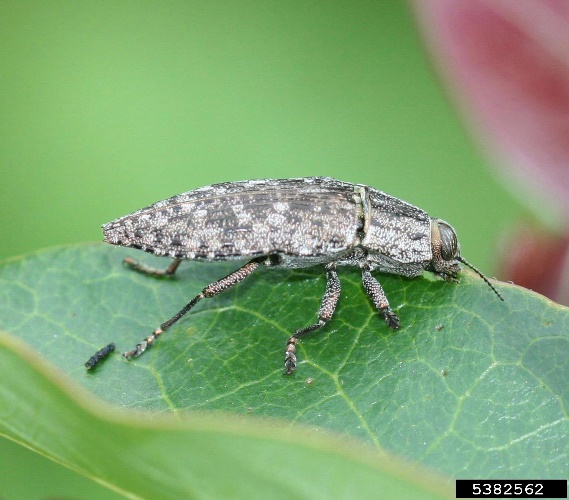 Metalic wood-boring beetle  - Johnny N. Dell, Bugwood.org
Most often attack weakened, injured or dying trees
Burn or destroy infested wood
Bark beetles and wood borers bore through the bark of trees
Wood-destroying Insects Continued
21
Powderpost Beetles
Wood-boring in wood products manufactured from hardwoods 
Powderpost beetles change the wood into a fine powder or dust
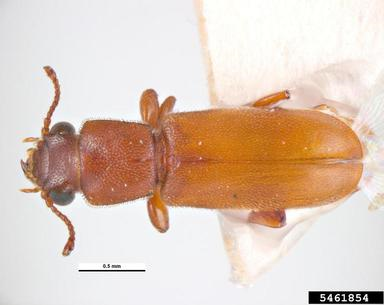 Powderpost beetle
- Pest and Diseases Image Library, bugwood.org
[Speaker Notes: www.prevailpest.com]
Common Weeds
22
Accurately identify common weed species on school grounds
Knowing the scientific name makes it easier to obtain accurate information
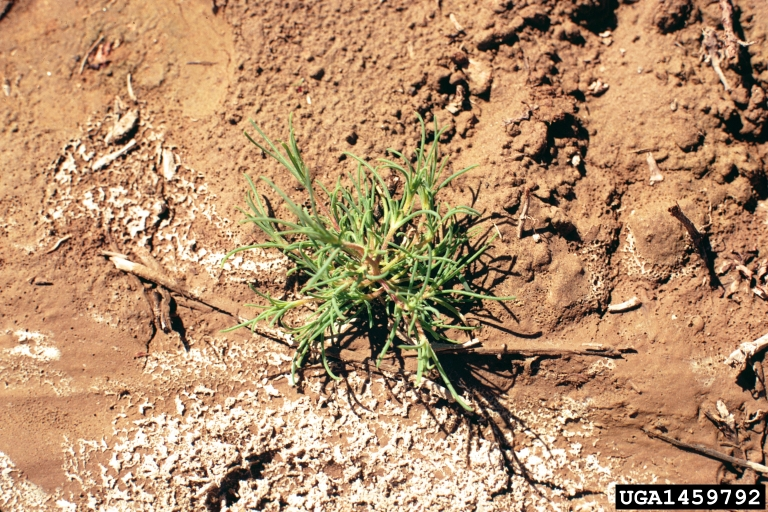 Russian-thistle - 
Utah State University Archive, Utah State University, bugwood.org
Annual Weeds
23
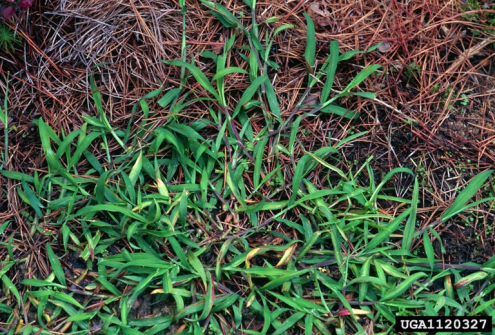 Most common weed group
Rapid life cycle 
Requires minimal water and nutrients
Some can produce >20,000 seeds per plant 
Most are known as summer annuals (germinate in spring, grow to maturity during summer, and die by fall or winter)
Examples: prostrate spurge, purslane, crabgrass and pigweed
Crab Grass - 
James H. Miller & Ted Bodner, Southern Weed Science Society, bugwood.org
Biennial Weeds
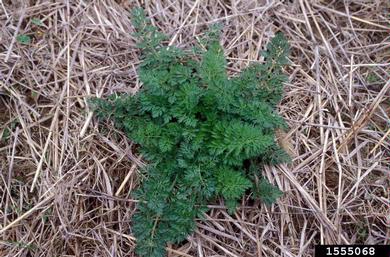 24
Grow during the spring, summer, and fall of their first year, survive the following winter, and flower during the next growing season 
Germinate at any time during the growing season 
In the second year they produce flower stalks using food stored from the first season’s growth, then they produce seeds, and die
Examples: wild carrot, common mullein, musk thistle
Wild Carrot - 
Ohio State Weed Lab Archive, The Ohio State University, bugwood.org
3.
Perennial Weeds
25
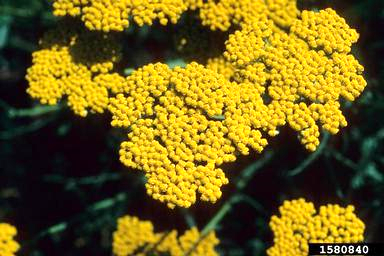 Live more than two years
Spread by seeds and vegetative means (bulbs, rhizomes, tubers or stolons)
Common examples:bindweed, plantain, thistle, dock, dandelion, ground ivy, quackgrass, sorrel, clover and yarrow
Yarrow -  
John Ruter, University of Georgia, bugwood.org
Check In!
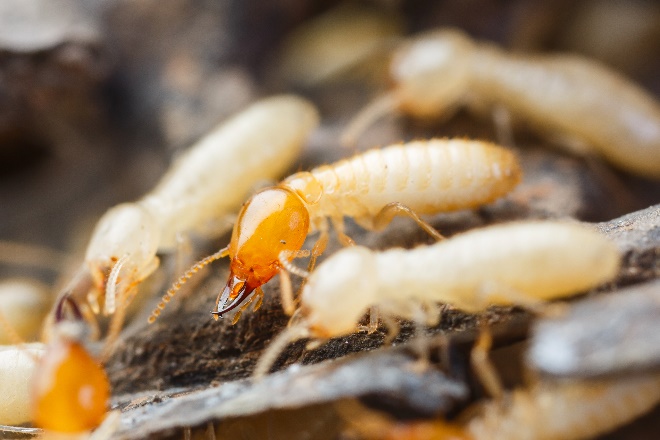 26
In this lesson you learned
Key exterior and landscape pest groups 	

For information on many other key pests see the IPM Coordinator/Pest Management Professional, school nurse, and Landscape and Grounds education lessons

Congratulations, you have completed the Facility Manager Module!
Resources
27
Green, T.A., D.H. Gouge,  J.A. Hurley, M.L. Lame and M.D. Snyder. (2014). School IPM 2020: A Strategic Plan for Integrated Pest Management in Schools in the United States.
How to Develop an Integrated Pest Management (IPM) Policy and Plan for Your School District. PENN STATE. Retrieved from http://extension.psu.edu/pests/ipm/schools/facilitiesmanagers/resourcespaschools/faq/ipmschoolplan 
How to Do… IPM at School A How to Manual for New Jersey schools. New Jersey Department of Environmental Protection Pesticide Control Program http://www.state.nj.us/dep/enforcement/pcp/bpc/ipm/How_to_Do_IPM.pdf 
New Jersey Department of Environmental Protection Pesticide Control Program. How to Do… IPM at School A How to Manual for New Jersey Schools. Retrieved from http://www.state.nj.us/dep/enforcement/pcp/bpc/ipm/How_to_Do_IPM.pdf